#11#
Serving Static Files in ASP.NET Core
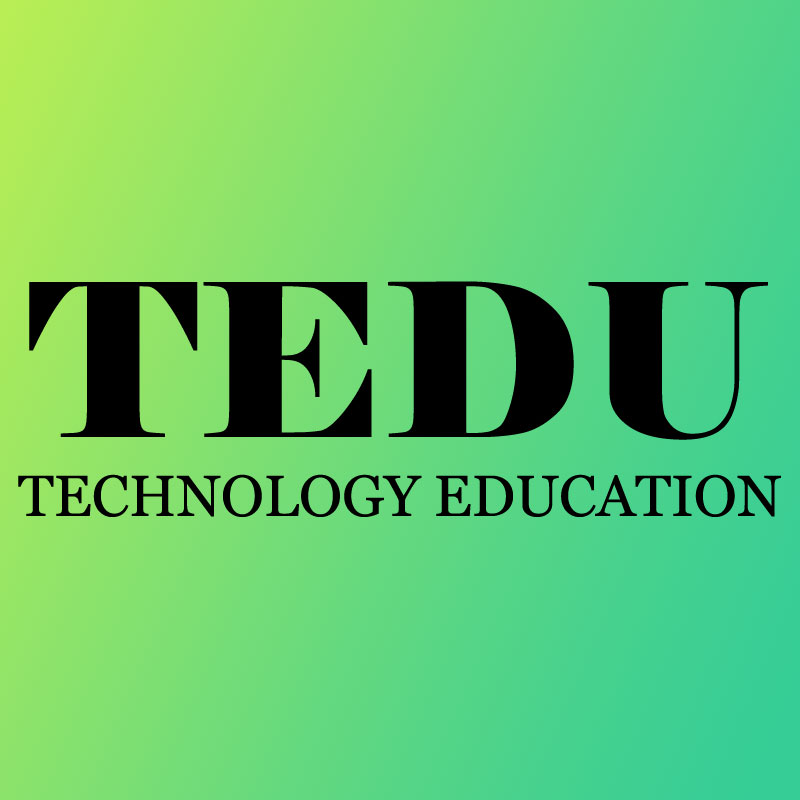 Design by: TEDU
Trainer: Bach Ngoc Toan
Website: www.tedu.com.vn 
Facebook: fb.com/teduchannel
Please like videos and subscribe TEDU Channel to following the next video.
Overview
The ASP.NET Core has the ability to serve the static files such as HTML, CSS, image, and JavaScript directly to clients, without going through the MVC Middleware.
Serving Static Files
HTML, CSS, images, JavaScript files are called static files. 
There are two ways you can serve static files in ASP.NET Core MVC. Directly or through controller Action.
The Static files are those files, whose content does not change dynamically when the user requests for it. 
Hence it does not make any sense for the request to go through all the way to MVC Middleware, just to serve these files. 
The ASP.NET Core provides a built-in Middleware just for this task.
How to?
Static Files Middleware
Where is my static File
Content root
Webroot
Static file and security
UseStaticFile is a Terminating Middleware
How to set the Content root path and Webroot path